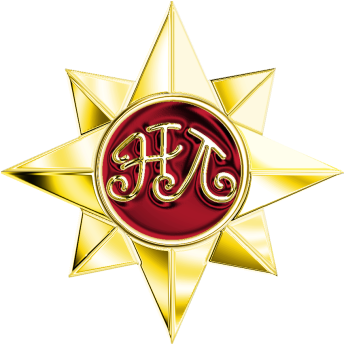 День открытых дверейМАОУ «Лицей № 38»
Повестка дня:
Об образовательной программе МАОУ «Лицей № 38»

Особенности организации приёма обучающихся МАОУ «Лицей № 38» в 2024 году
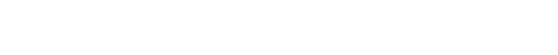 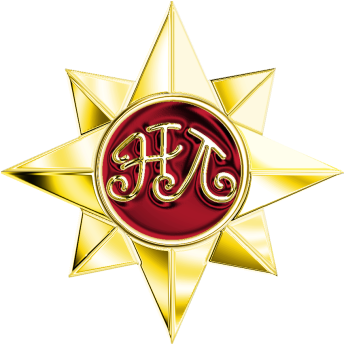 Добрый день, уважаемые  родители и ребята!

Сегодня в МАОУ «Лицей № 38» проходит
 День открытых дверей.

Мы любим свой Лицей,  гордимся нашими учениками 
и выпускниками, можем и всегда готовы рассказать Вам:

об истории и традициях Лицея;
о наших достижениях и успехах; 
об обучающихся и выпускниках, которыми мы гордимся;
об особенностях образовательной программы Лицея;
о наших партнёрах – вузах и предприятиях, с которыми лицей сотрудничает;
об особенностях лицейской жизни;
о порядке и условиях приема обучающихся в Лицей.

Мы готовы ответить на любые вопросы, которые просим направлять на электронный адрес ntl.priem@mail.ru
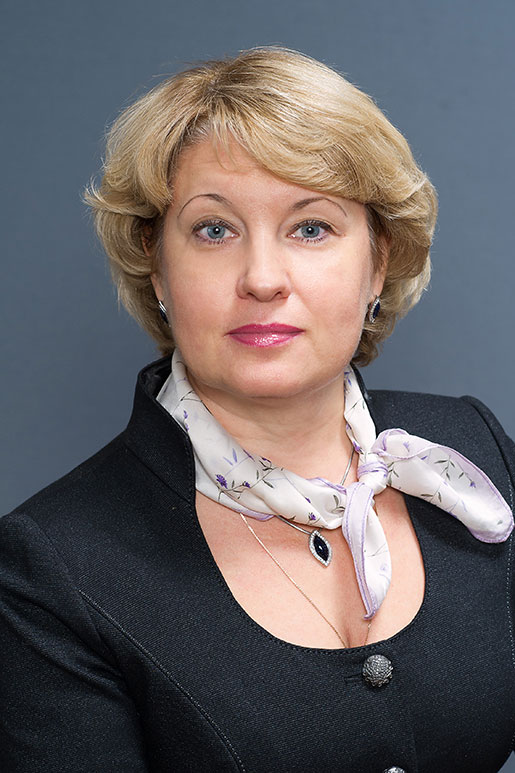 С уважением, 
директор лицея
Ирина Дмитриевна Кучерова
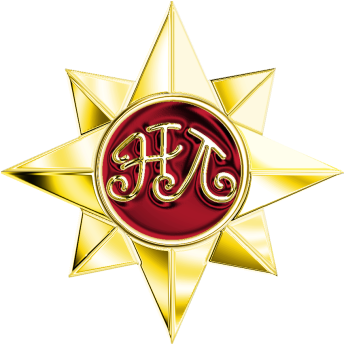 МАОУ «Лицей №38» был создан   в 1991 г. как инновационное образовательное учреждение естественно-научного профиля и назывался «Нижегородский технический лицей»
Свидетельство о государственной аккредитации
Лицензия
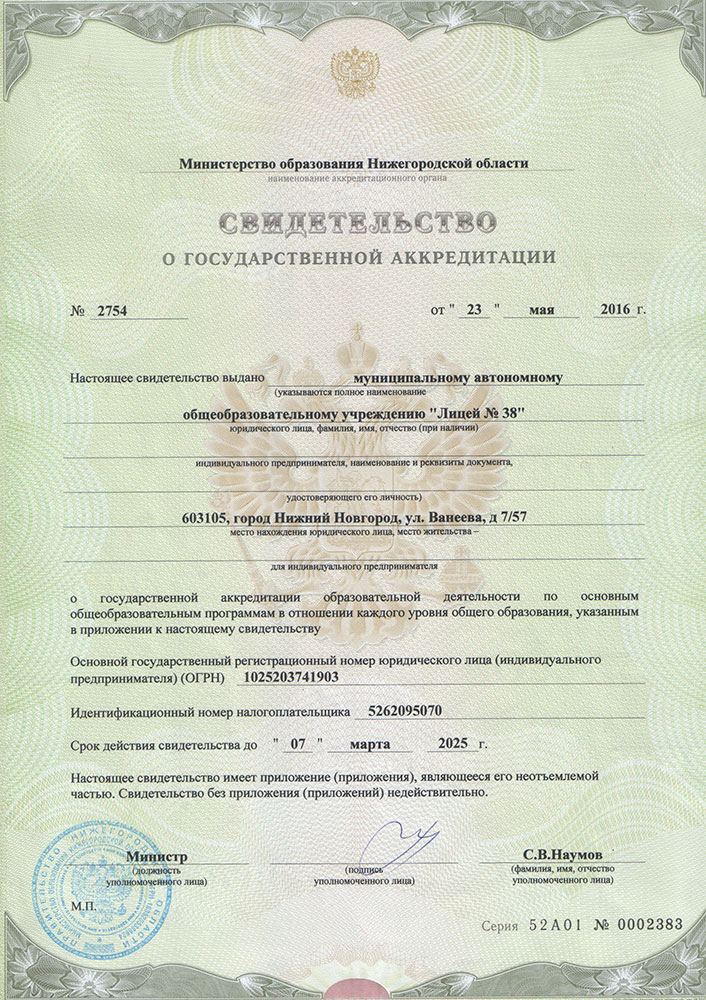 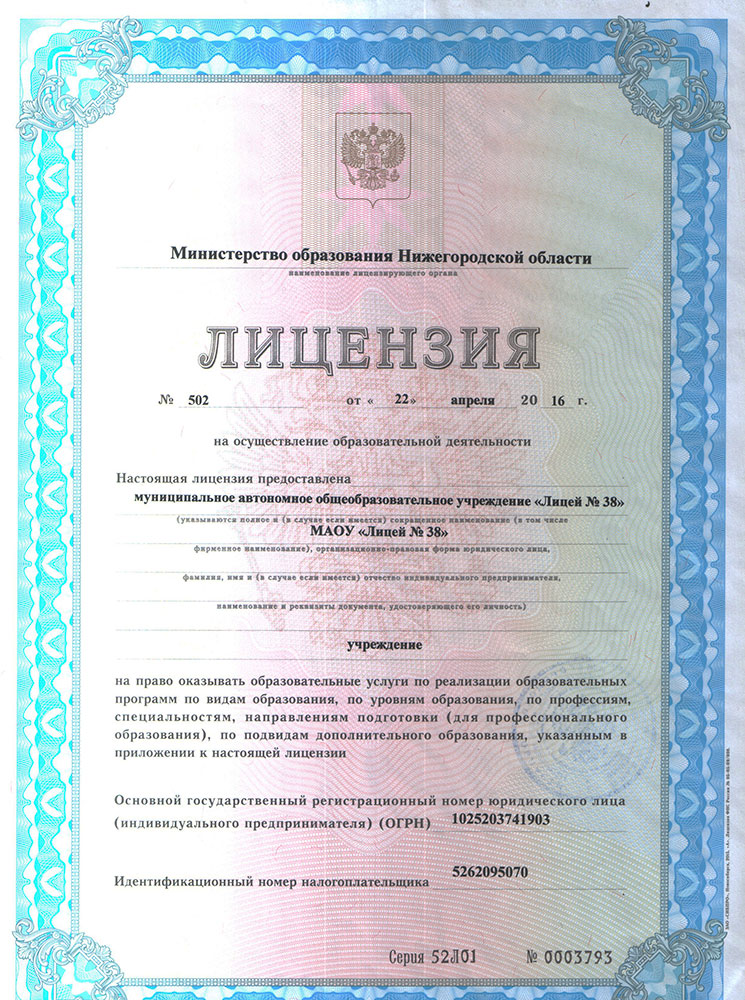 Право на ведение образовательной деятельности
Право на выдачу выпускникам документов об образовании
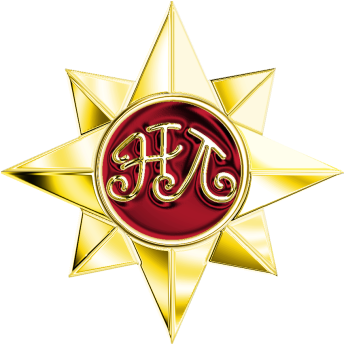 Нормативные документы, регламентирующие деятельность Лицея
Документы федерального уровня  (ФЗ-273 «Об образовании в РФ»)
Документы регионального уровня
Документы муниципального уровня

Устав МАОУ «Лицей № 38»(новая редакция)
Правила приёма граждан в МАОУ «Лицей № 38»
Локальные нормативные акты
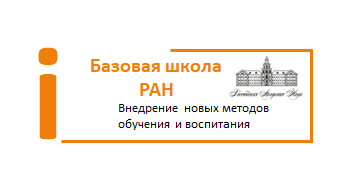 Реализуемый профиль - ТЕХНОЛОГИЧЕСКИЙ: 
специальные курсы инженерно-технической, естественно-математической и информационно-коммуникационной направленностей в вузах-партнерах
Профильное обучение
Сетевое сотрудничества с ВУЗами 
Высокие образовательные результаты и достижения учащихся
Высококвалифицированный преподавательский состав
Современная материальная  база
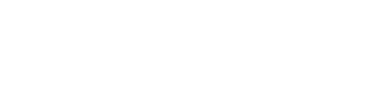 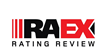 2020
2021
2023
2022
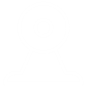 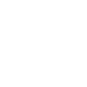 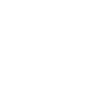 Топ-300 лучших школ России по количеству поступивших в ведущие вузы России - 65 место
Топ-20 лучших школ Приволжского ФО по количеству поступивших в ведущие вузы России  – 3 место.
Топ-300 лучших школ России по количеству поступивших в ведущие вузы России - 60 место
Топ-20 лучших школ Приволжского ФО по количеству поступивших в ведущие вузы России  – 5 место.
Топ-300 лучших школ России по количеству поступивших в ведущие вузы России - 59 место
Топ-20 лучших школ Приволжского ФО по количеству поступивших в ведущие вузы России  – 6 место.
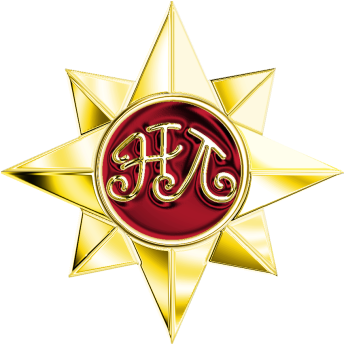 МАОУ «Лицей № 38»
Завтра
Сегодня
Научный вектор развития, формирование исследовательских умений
Новые учебные курсы и учебные пособия, прошедшие экспертизу РАН
Обновление содержания внеурочной деятельности исследовательской направленности
Использование преподавательского потенциала ВУЗов (тьюторское сопровождение научно-исследовательской деятельности)
Совершенствование М-Т базы
Обучение педагогов на предметных  курсах повышения квалификации
Опыт организации профильного обучения
Опыт сетевого сотрудничества с ВУЗами 
Высокие результаты достижений учащихся
Высококвалифицированный стабильный преподавательский состав
Достаточная М-Т база
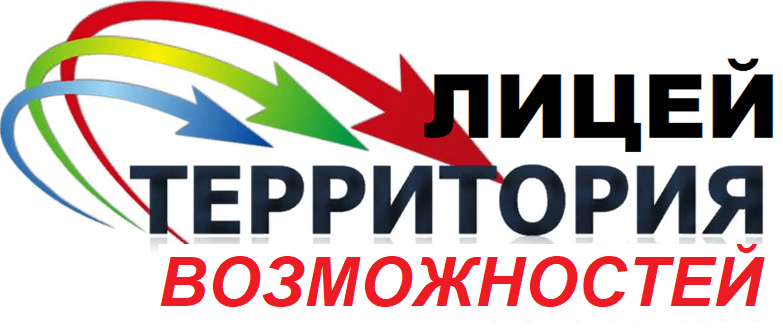 2
1
Успех каждого 
ребенка
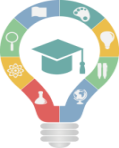 Создание системы интеллектуального развития учащихся
4
3
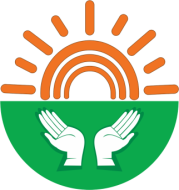 Социальная активность
Цифровая трансформация
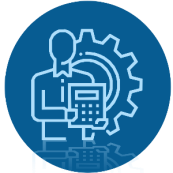 Обучение навыкам социальной работы, искусству помогать людям
Создание в Лицее современной среды обучения
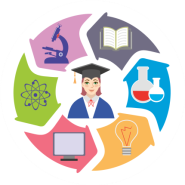 Учитель будущего
Повышение уровня профессионального мастерства педагогов
Шаблоны презентаций с сайта presentation-creation.ru
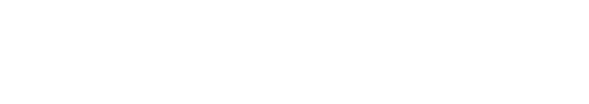 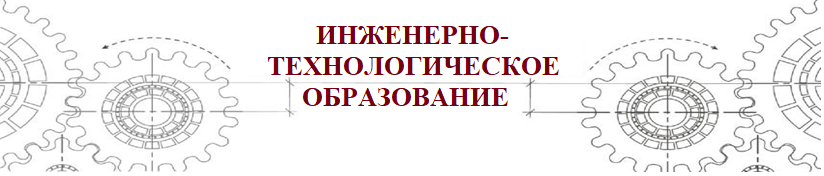 Миссия Лицея
популяризация предметов естественно-научного цикла
вовлечение учеников в научно-техническое творчество
повышение престижа инженерных профессий
развитие у школьников навыков практического решения инженерно-технических задач.
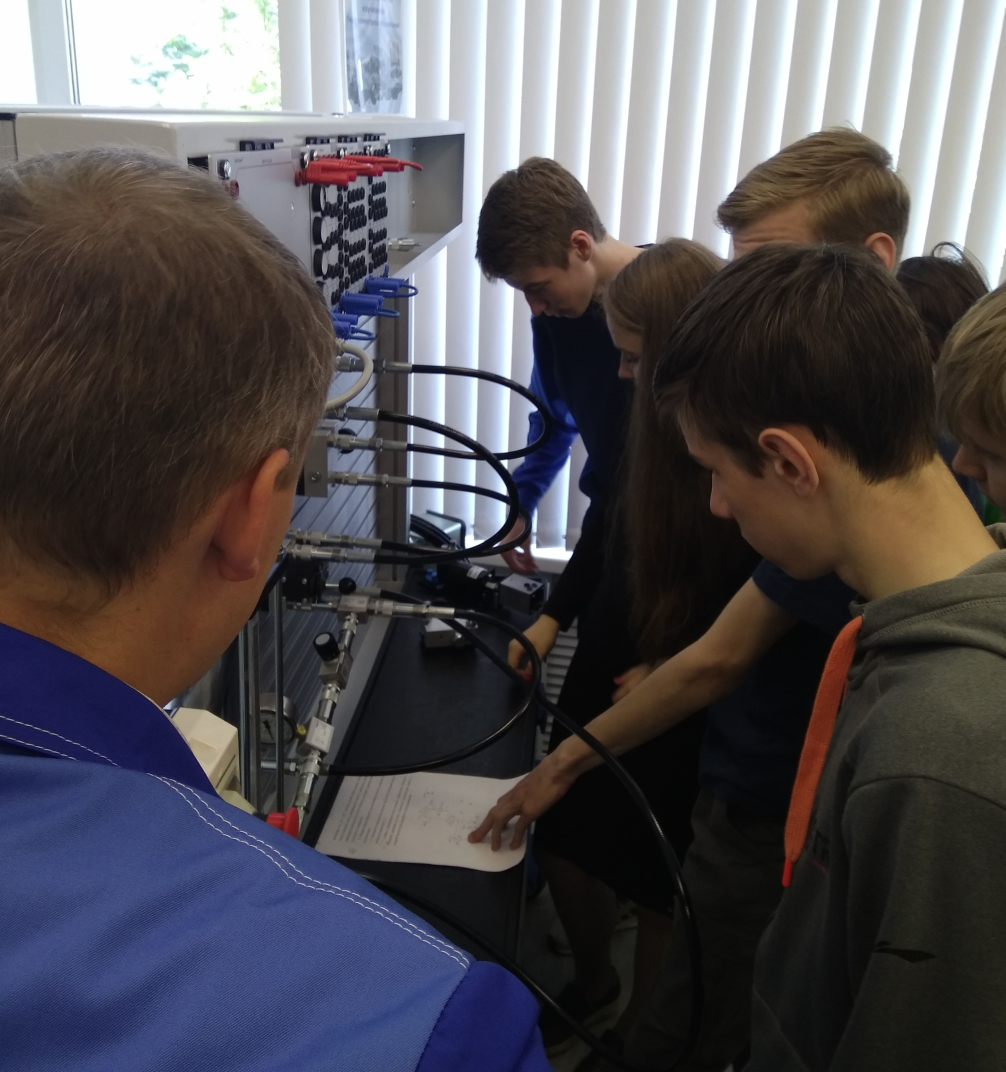 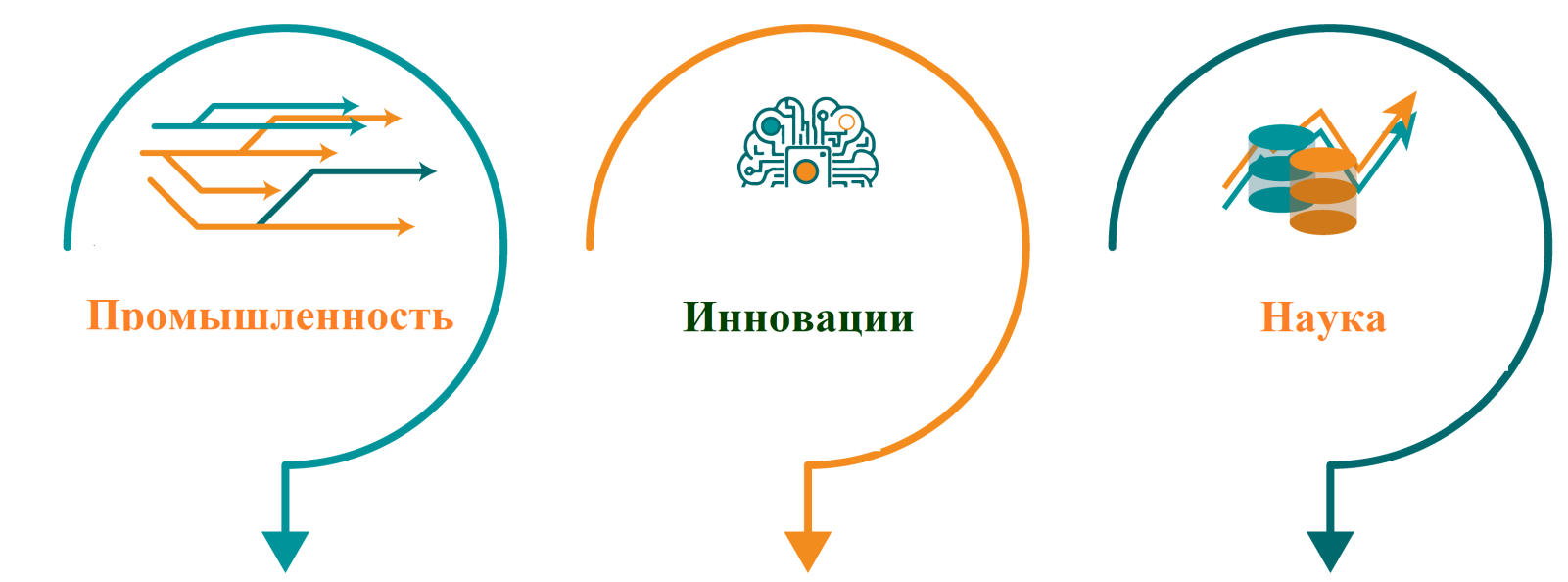 Сетевое взаимодействие
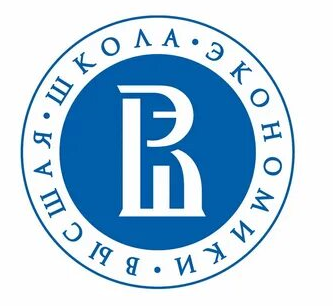 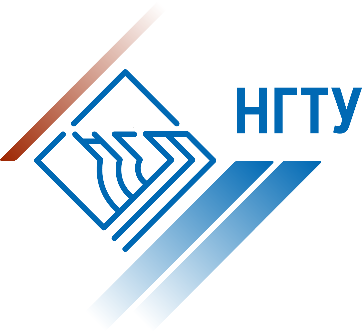 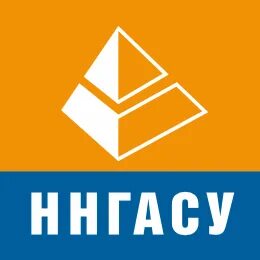 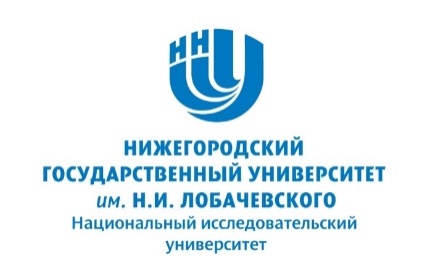 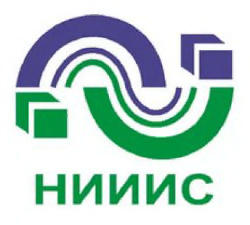 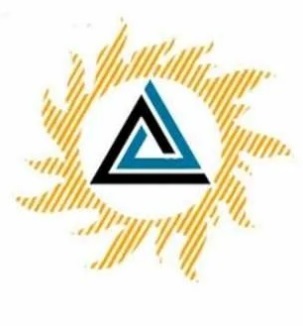 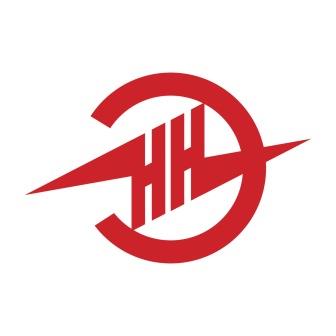 МРСК
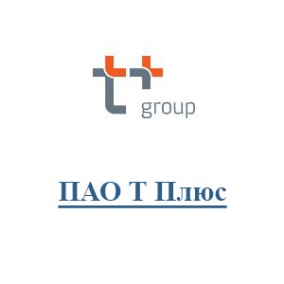 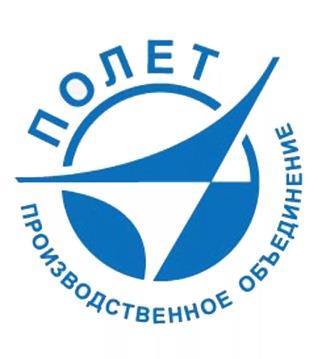 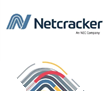 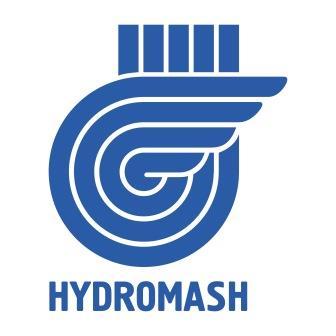 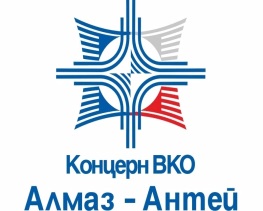 Особенности образовательной программы основного образования (9 класс)
6-дневная учебная неделя
36 часов в неделю
иностранный язык 3 часа
Учебный план
физическая культура
(общий объем 2 часа)
углубленное изучение математики, физики, информатики
Учебный план
черчение
Внеурочная деятельность
Внеурочная деятельность
астрономия
факультативы
Лицейский технопарк
творческие объединения
индивидуальный проект
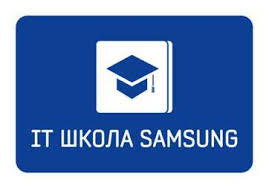 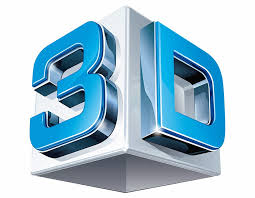 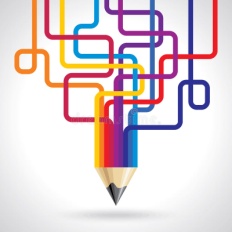 3D моделирование и 3D печать
Цифровой инженер
Лицейский технопарк
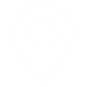 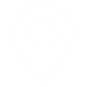 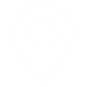 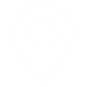 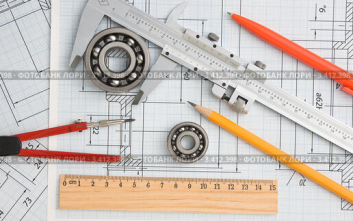 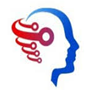 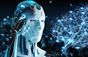 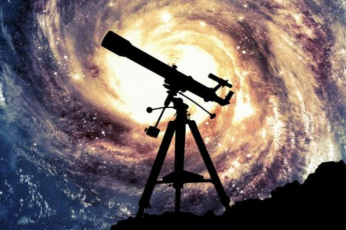 Астрономия
Проекционное черчение
Радиоэлектроника
Учебная лаборатория нейротехнологиям и физиологии человека
Особенности образовательной программы основного образования (9 класс)
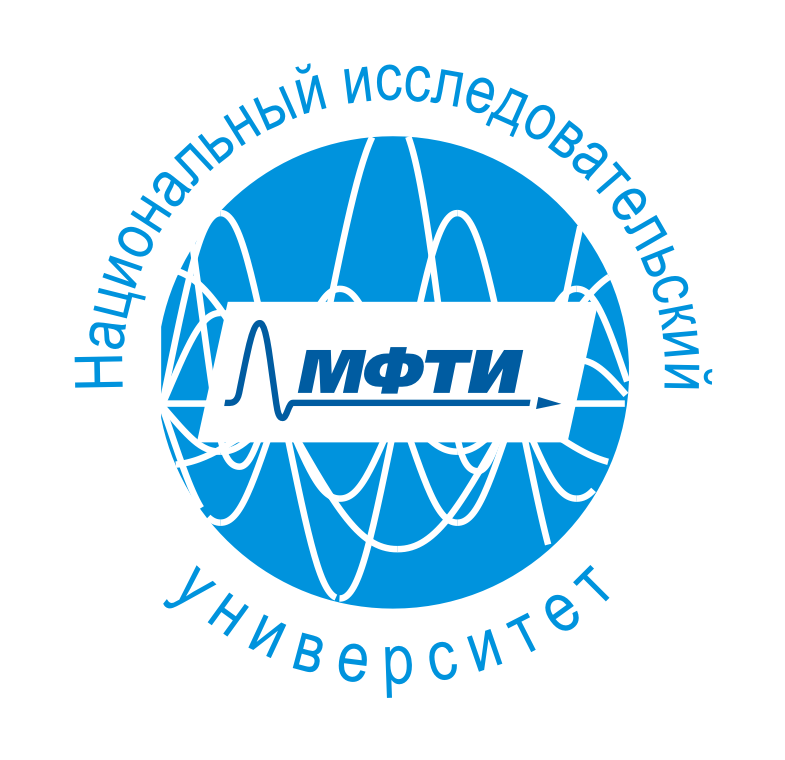 Заочная
физико-техническая 
школа МФТИ 

Физика
Математика
Информатика
Особенности образовательной программы среднего образования (10-11 класс)
Технологический (инженерный) профиль
34 часа в неделю
курс «Индивидуальный проект»
Учебный план
углубленное изучение математики, физики, информатики
экспериментальная физика
Учебный план
курсы по выбору обучающихся
Внеурочная деятельность
Внеурочная деятельность
Спец. курсы в ВУЗах профильной направленности 4-8 ч.
научное сопровождение проектной деятельности
(1 день в неделю/7 профилей)
Учебный план среднего общего образования с соответствии с обновленными ФГОС
Технологический (инженерный) профиль обучения
Предметы, изучаемые в рамках профиля 
на углубленном уровне
Общеобразовательные предметы, изучаемые на базовом уровне
* Общий объём физической нагрузки – 3 часа в неделю
1 час физической нагрузки  рекомендовано реализовать через:
внеурочную деятельность – спортивные секции на базе лицее или
спортивные секций в других учреждениях (подтверждается справкой)
Часть образовательной программы, 
формируемая с учётом мнения обучающихся
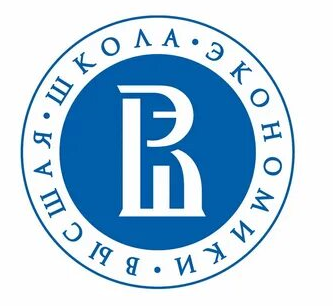 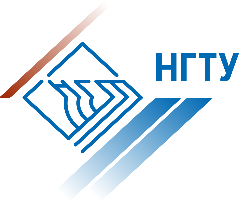 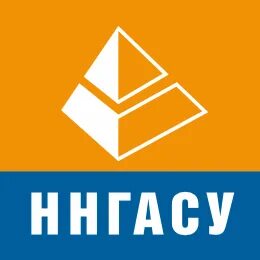 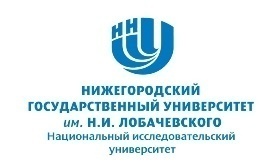 Специальные профильные курсы на базе вузов
(внеурочная деятельность – 1 день в неделю)
Выбирается один из предложенных 7 вариантов комплектов профильных спецкурсов
Обеспечивают получение дополнительных знаний профильной направленности и научное, лабораторно-исследовательское сопровождение индивидуального образовательного проекта
Организация образовательной деятельности на базе ВУЗов        10/11 класс
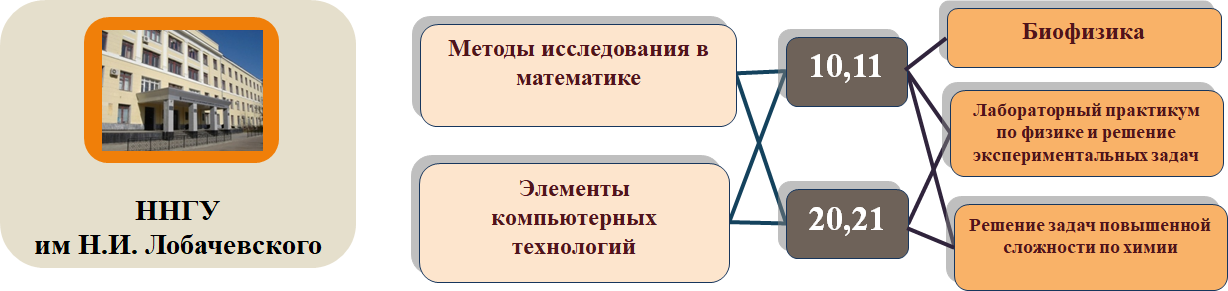 Курсы ведут 6 преподавателей ННГУ, из них 4 к.ф-м.н, 1 д.х.н
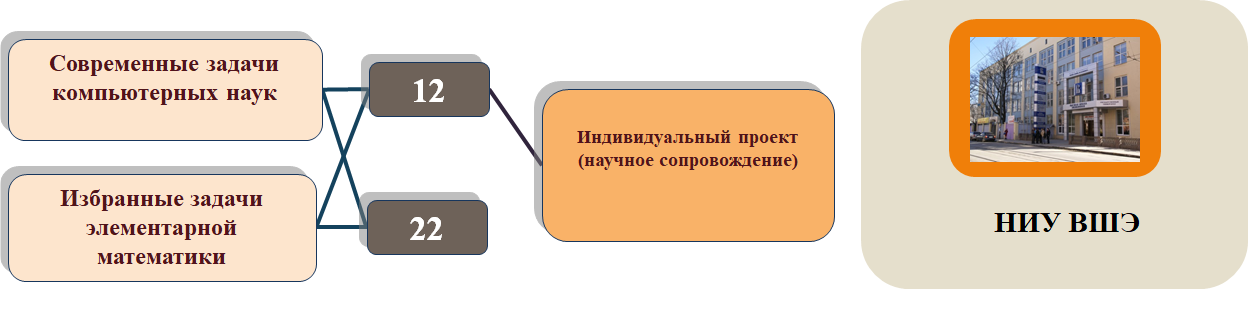 Курсы ведут 3 преподавателя ВШЭ, из них 2 к.ф-м.н
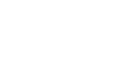 Организация образовательной деятельности на базе ВУЗов  10/11 класс
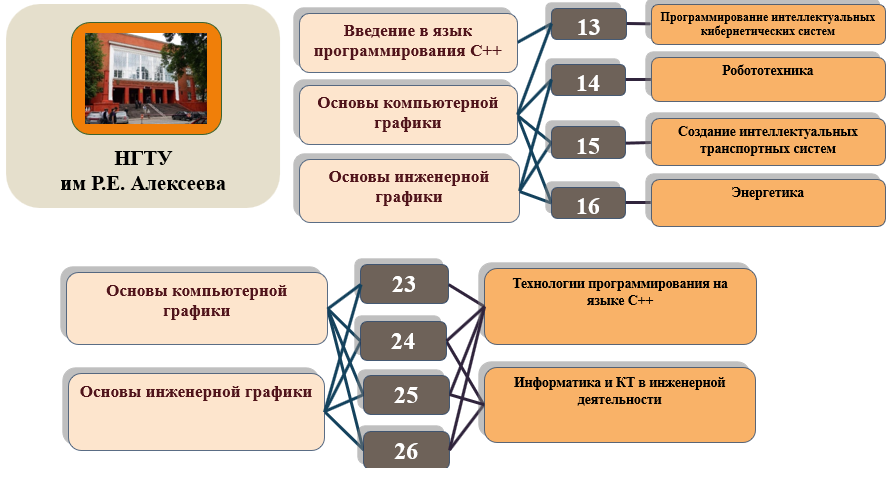 Курсы ведут 8 преподавателей НГТУ, из них 4 к.т.н
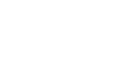 Организация образовательной деятельности на базе ВУЗов    10/11 класс
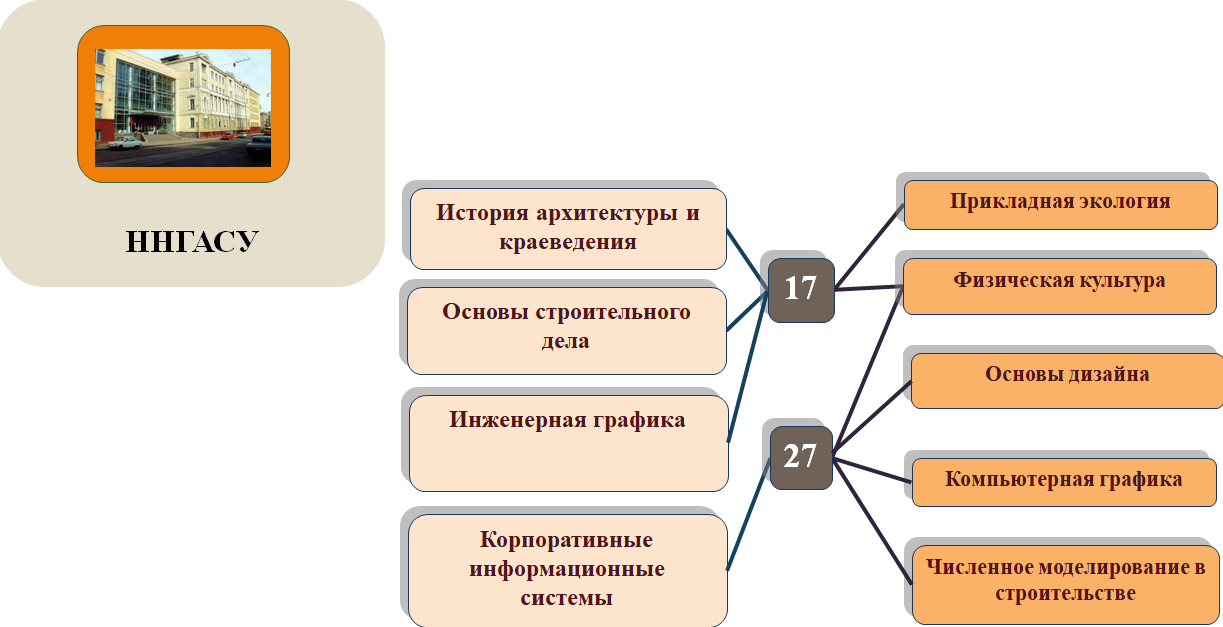 Курсы ведут 7 преподавателей ННГАСУ, из них 3 к.т.н. и 1 к.п.н.
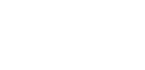 Проектная деятельность
Индивидуальный проект представляет собой особую форму организации деятельности обучающихся (учебное исследование или учебный проект).
выполняется обучающимся самостоятельно 
под руководством учителя (тьютора) 
по выбранной теме 
в рамках одного или нескольких учебных предметов, курсов 
в любой избранной области деятельности: 
- познавательной,
- практической, 
- учебно-исследовательской, 
- социальной, 
- художественно-творческой, 
- иной
Проектная деятельность
Метапредметный курс
«Проектная деятельность»
1 час в неделю по расписанию
Индивидуальный 
проект
Обязательные специальные профильные курсы в вузах
4 часа в неделю
Защита проекта
Факультативные (не обязательные) специальные курсы в вузах
1-3 часа в неделю
Аттестат о среднем общем образовании
Научное сопровождение проектной деятельности 
преподавателями вуза и лицея
Этапы реализации проектной деятельности
Сентябрь - 10 класс
Теоретический курс 
«Основы проектной деятельности»
Метапредметный
курс 
«Проектная деятельность»

(1 час в неделю
 расписании уроков)
Октябрь - 10 класс
Выбор, презентация и утверждение проектных тем, согласование руководителей
Декабрь - 10 класс
Рефлексивная сессия – представление выполненной  части проекта (зачётный объём – не менее 50 %)
Март - 10 класс
Защита проектов
Октябрь - 11 класса
Защита проектов 
(для проектов, не завершённых  в  10 классе)
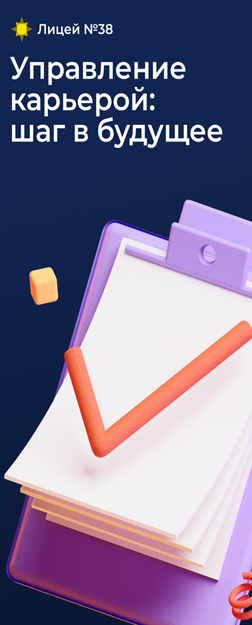 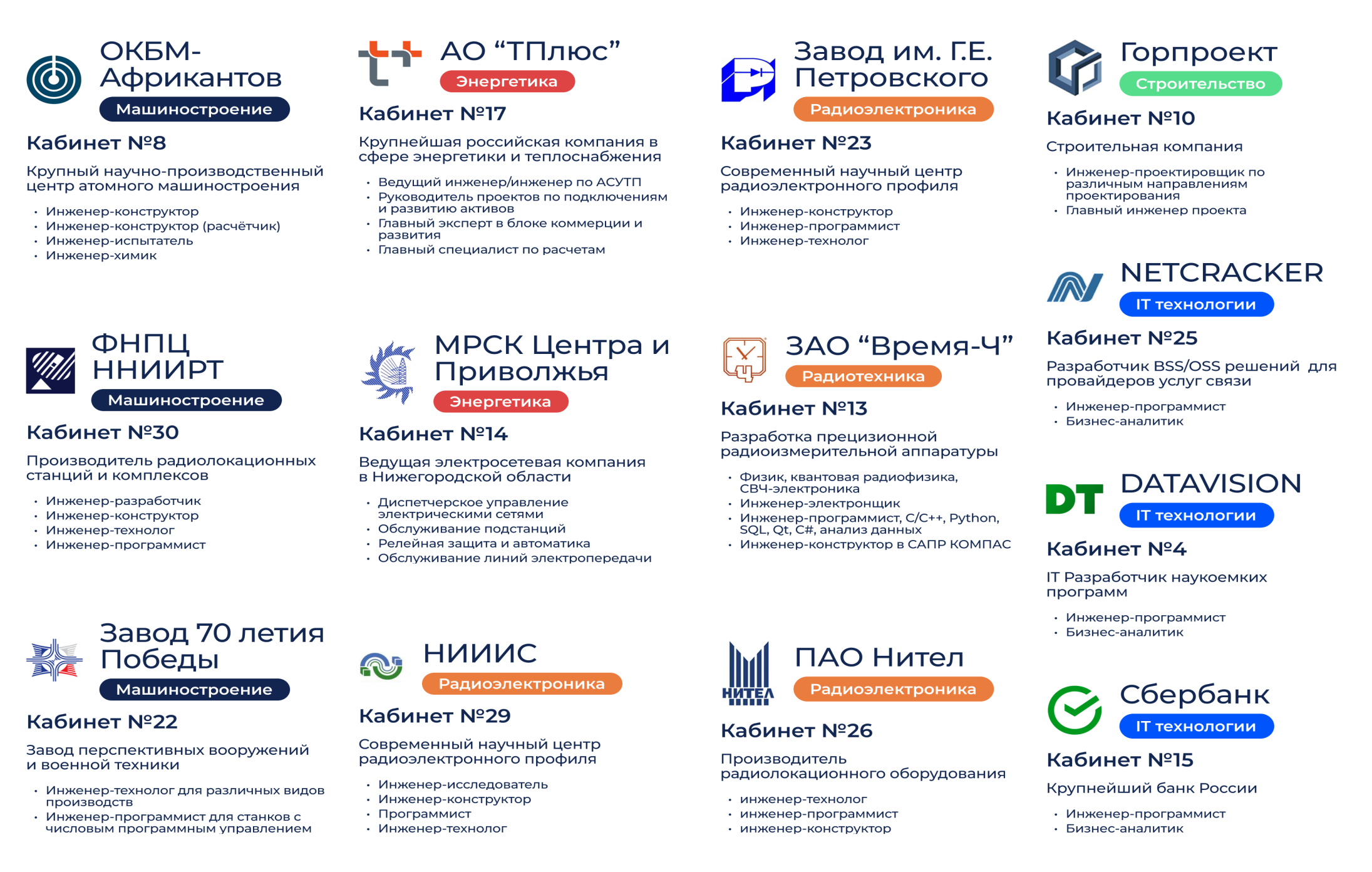 24
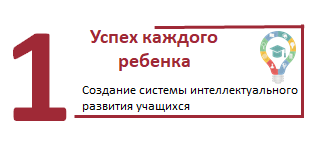 33 года Лицею - 32 выпуска
Ежегодно Лицей заканчивают более 200 человек
Каждый третий/четвёртый выпускник награждён медалью «За особые успехи в учении»
Более 95% выпускников поступают в ВУЗы
В том числе 80% выпускников поступают в профильные технические и естественно-научные вузы
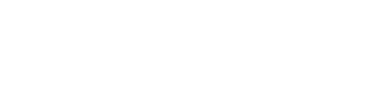 ОГЭ -2023
Выпуск – 193

Аттестат особого  образца - 32
ЕГЭ-2023
Выпуск – 208
Золотая медаль – 39
ЕГЭ-2023
Учителя, подготовившие 100-балльников:
Венкова С.И., учитель химии (1)
Ларина Е.А., учитель русского языка и литературы (1)
Лапшова О.В., учитель русского языка и литературы (1)
Хитайленко Т.В., учитель русского языка и литературы (2)
Быстрицкая И.С., учитель математики (1)
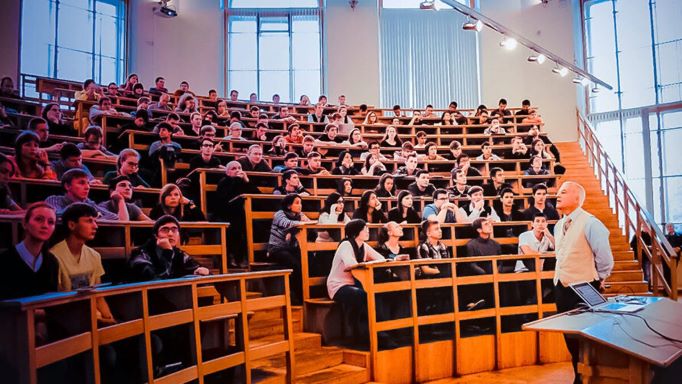 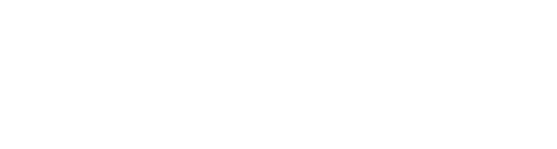 Продолжение образования
Выпуск 208 человек
Поступили в ВУЗ – 202 чел. (97%)
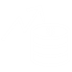 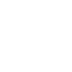 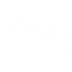 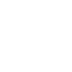 ННГУ
 им. Н.И. Лобачевского
НГТУ 
им Р.Е. Алексеева
ННГАСУ
НИУ ВШЭ
38 (18%)
48 (23%)
32 (15%)
8 (3%)
14 (7%)
34 (16%)
60 (29%)
21 (10%)
По профилю обучения поступили 176 человек (87 % )
Олимпиадное движение
Участий – 526
Дипломы - 113
Межрегиональные, всероссийские олимпиады
Муниципальный этап ВсОШ
Дипломанты – 106
Участники - 498
Региональный этап ВсОШ
Дипломанты – 54
Участники - 101
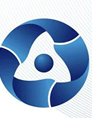 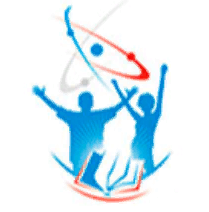 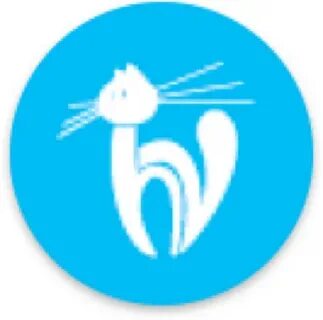 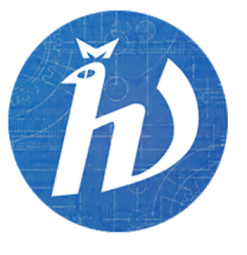 РОСАТОМ
ФИЗТЕХ
БИБН
БАРСИК
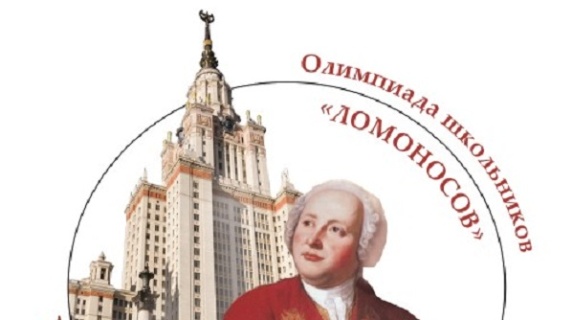 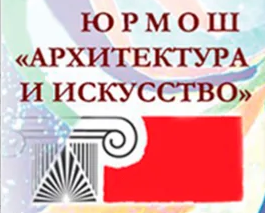 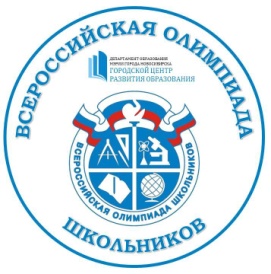 Научно-исследовательская деятельность
415 лицеистов выполняли индивидуальные проекты
Участники – 87
Дипломанты - 75
51 городская конференция НОУ «Эврика»
Международные конференции
Дипломанты – 21
Участники - 26
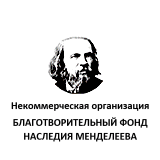 Всероссийские конференции
Дипломанты – 77
Участники - 81
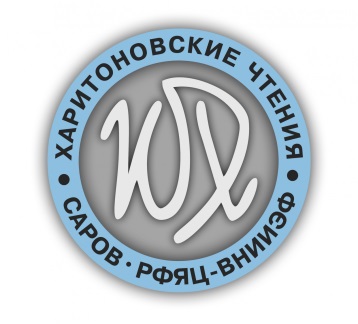 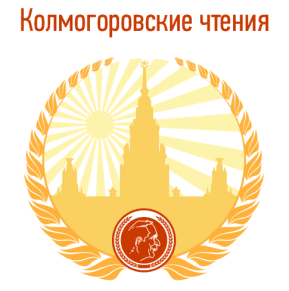 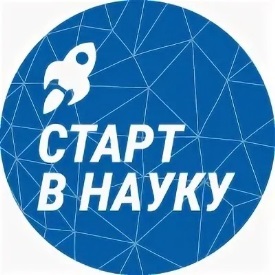 Региональные конференции
Дипломанты – 21
Участники - 25
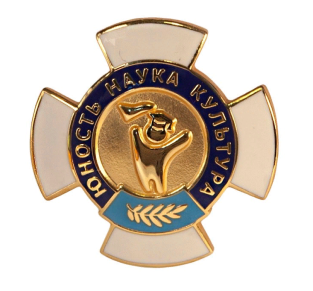 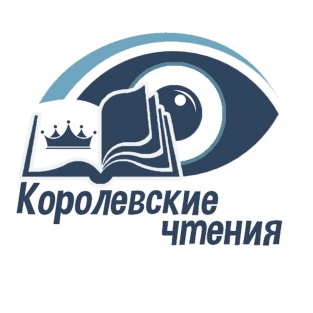 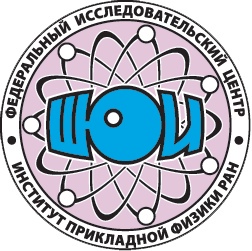 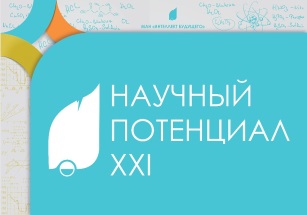 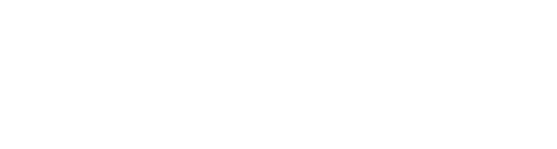 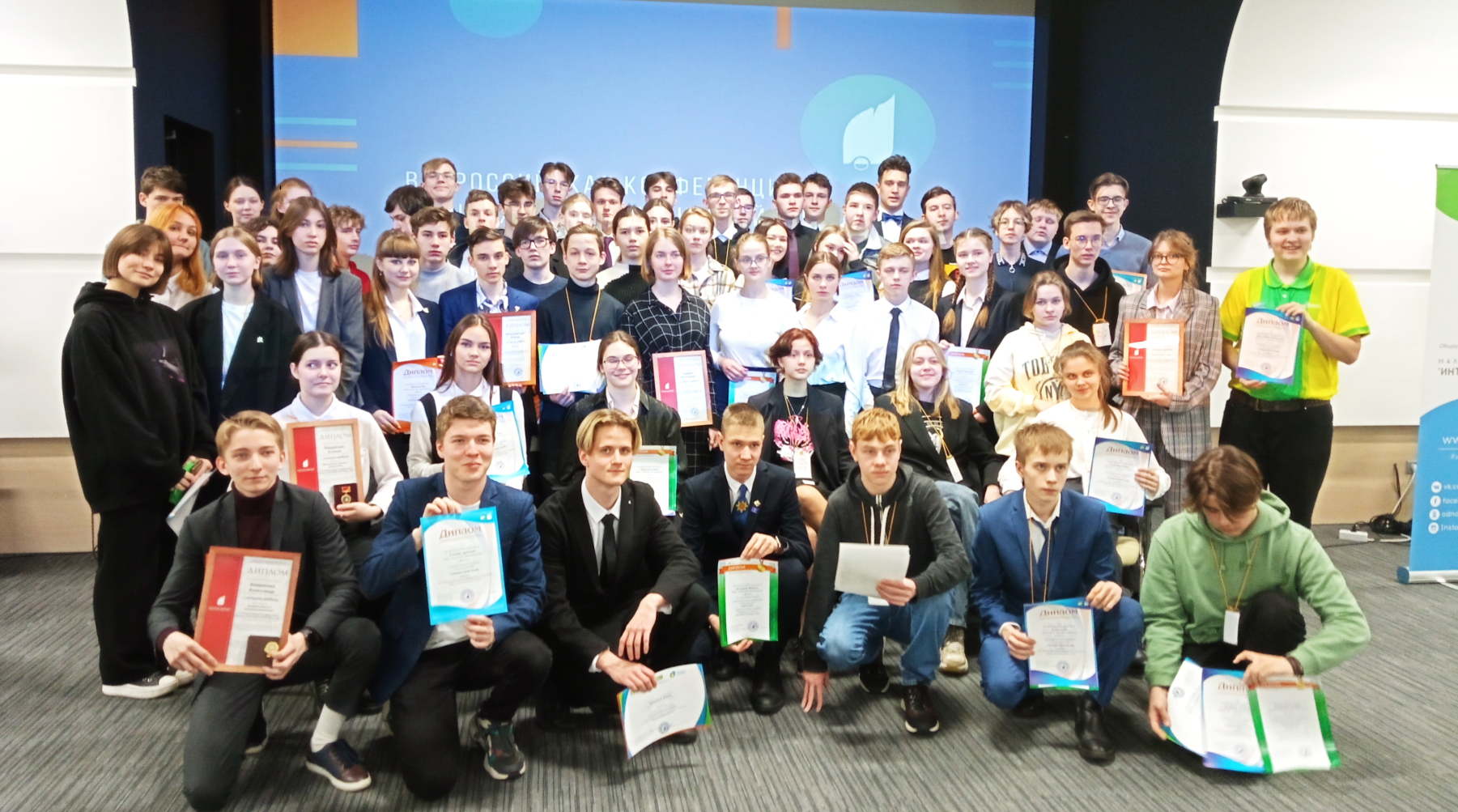 Лидеры научно-исследовательской деятельности
Еделев А.Ю. 
Тукова Н.Б. 
Венкова С.И. 
Быстрицкая И.С. 
Быстрова А.В. 
Попова Н.Л. 
Битюрина В.Ю.
Кукушкин Иван
Устинов Дмитрий
Годяева Екатерина
Касаткин Денис
Якунин Роман
Павловский Иван
Змеевцева Ярослава 
Трубина Елизавета
Коломина Ирина
Харламов Андрей
Святова Виктория
Извольский Степан
9 класс
10 класс
Наставники
11 класс
Награды
Руководители РМО
Кадровый состав
1 Медаль ордена «За заслуги перед Отечеством» 2 степени
2 Почетное звание Заслуженный учитель РФ
15 «Почетный работник сферы образования РФ», Отличник народного образования
17 Почетная грамота Министерства образования и науки РФ
Быстрицкая И.С. – РМО учителей математики
Битюрина В.Ю. – РМО учителе й физики
Венкова С.И. – РМО учителей химии
Попова Н.Л. – РМО учителей информатики
Просвирнова А.Л. – РМО учителей физической культуры
44  члена педколлектива
98%  высшее образование
4  молодые специалисты
1
3
4
5
2
Повышение квалификации
Квалификационная категория
Педагогический стаж
39 (88%)   прошли КПК
более 20 дополнительных профессиональных программ
37 - «Современные подходы в преподавании учебных дисциплин в условиях реализации обновленных ФГОС ООО и ФГОС СОО»
9  - от 0 до 10 лет
6 – от 11 до 20 лет
29 – более 20 лет
25(68%) - высшая
14(32%) - первая
2(5%) - б/к
2(5%) - СЗД
Участие в профессиональных конкурсах
Участие в предметных и конфликтных комиссиях
Призер муниципального этапа «Учитель года 2023»:
Жук. И.А.
Всероссийская олимпиада учителей информатики PRO-IT, призер:
Быстрова А.В.
Всероссийский конкурс «Горизонты педагогики», призер:
Портнова Е.Н.
Слепенькина В.А.
Фестиваль инновационных проектов:
Быстрицкая И.С.
Попова Н.Л.
Победитель всероссийского конкурса:
Лапшова О.В.
Просвирнова А.Л.
Еделев А.Ю.
Кашин И.В.
Спорышева К.Г.
Котов А.П.
Лапшова О.В.
Быстрицкая И.С.
Венкова С.И.
Попова Н.Л.
1
3
4
5
2
Конференции
Публикации
Венкова С.И.
Попова Н.Л.
Быстрицкая И.С.
Лапшова О.В.
Быстрова А.В.
Битюрина В.Ю.
Публикации в сборниках РФ и международных научных конференций:
Кучерова И.Д.
Венкова С.И.
Просвирнова А.Л.
Попова Н.Л.
Лапшова О.В.
Портнова Е.Н.
Просвирнова А.Л.
Еделев А.Ю.
Семенова А.Ю.
Ленц О.А.
Автамонова Н.С.
Сборник «Об уроках и не только»: 
Венкова С.И.
Битюрина В.Ю.
Быстрова А.В.
Еделев А.Ю.
Лапшова О.В.
Хитайленко Т.В.
Тукова Н.Б.
Каленов М.Ю.
Соловьева И.Г.
Жук И.А.
Бурдукова Н.В.
Инновационная деятельность
Федеральная инновационная площадка «Сетевой проект подготовки наставников по развитию», направление инновационной деятельности «Модели сопровождения проектной (исследовательской, творческой и т.п.) деятельности обучающихся в соответствии с их индивидуальными потребностями на разных уровнях образования, в том числе в цифровой среде», ФГБОУ ВО НГПУ им. К.Минина
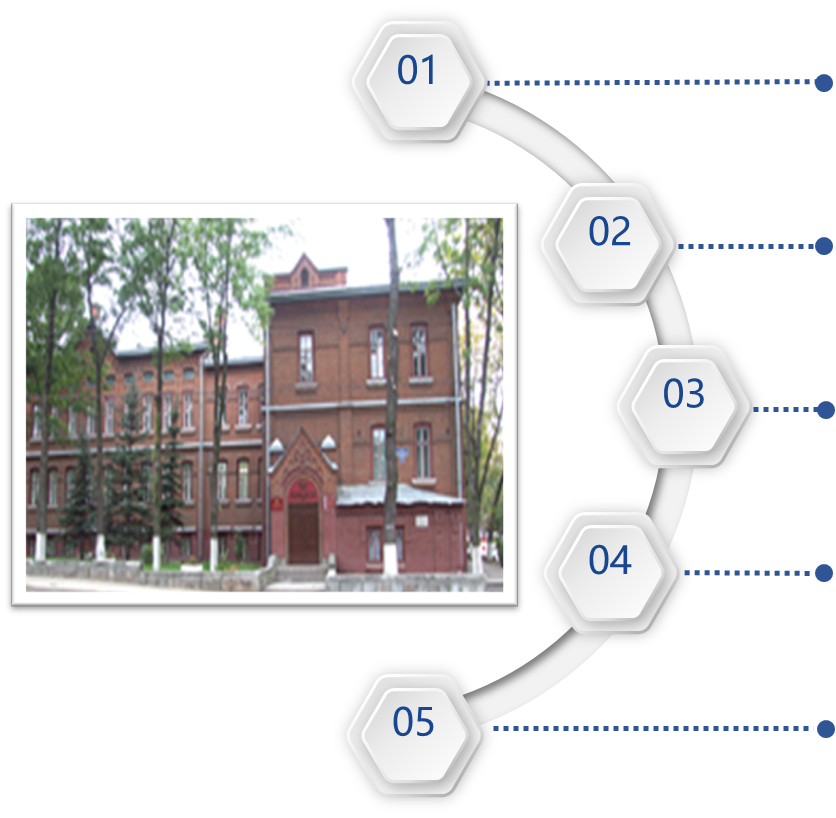 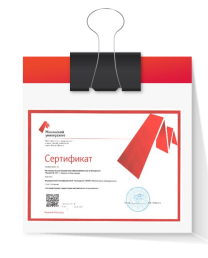 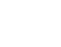 Инновационная площадка ФГБНУ «Институт изучения детства, семьи и воспитания», направление «Уклад образовательной организации как основа воспитательного
Стажерская площадка ГБОУ ДПО НИРО 
«Цифровой Проектный офис»
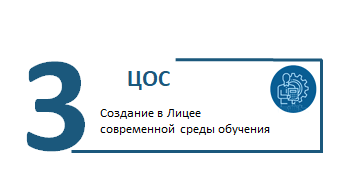 Цифровизация материальной составляющей образовательного процесса
Цифровизация дидактической составляющей образовательного процесса
Повышение цифровой грамотности педагогов
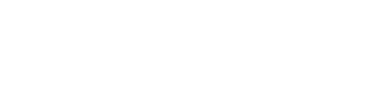 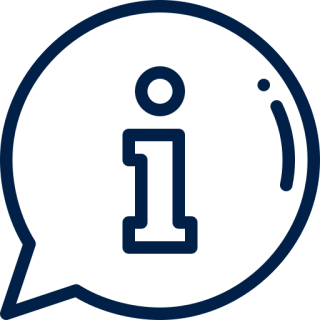 Цифровая лаборатория по физике
2 класса информатики
5 мобильных класса
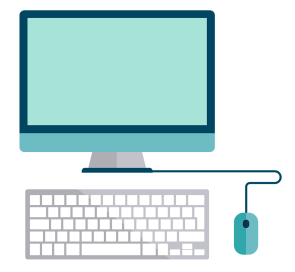 Участие в проектах 
«Цифровая инфраструктура и цифровая образовательная среда»
239 компьютеров
32 ноутбука
16 нетбуков
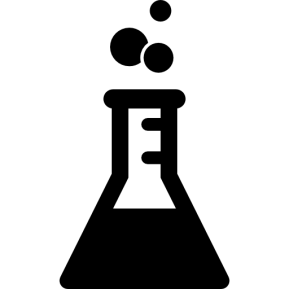 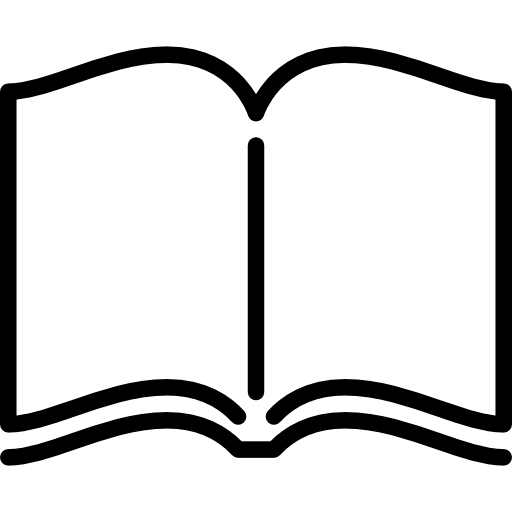 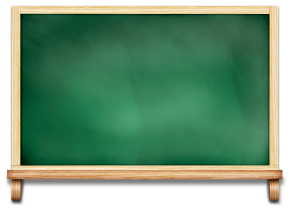 Электронный документооборот
28 электронных досок
21 проектор
12 док . камер
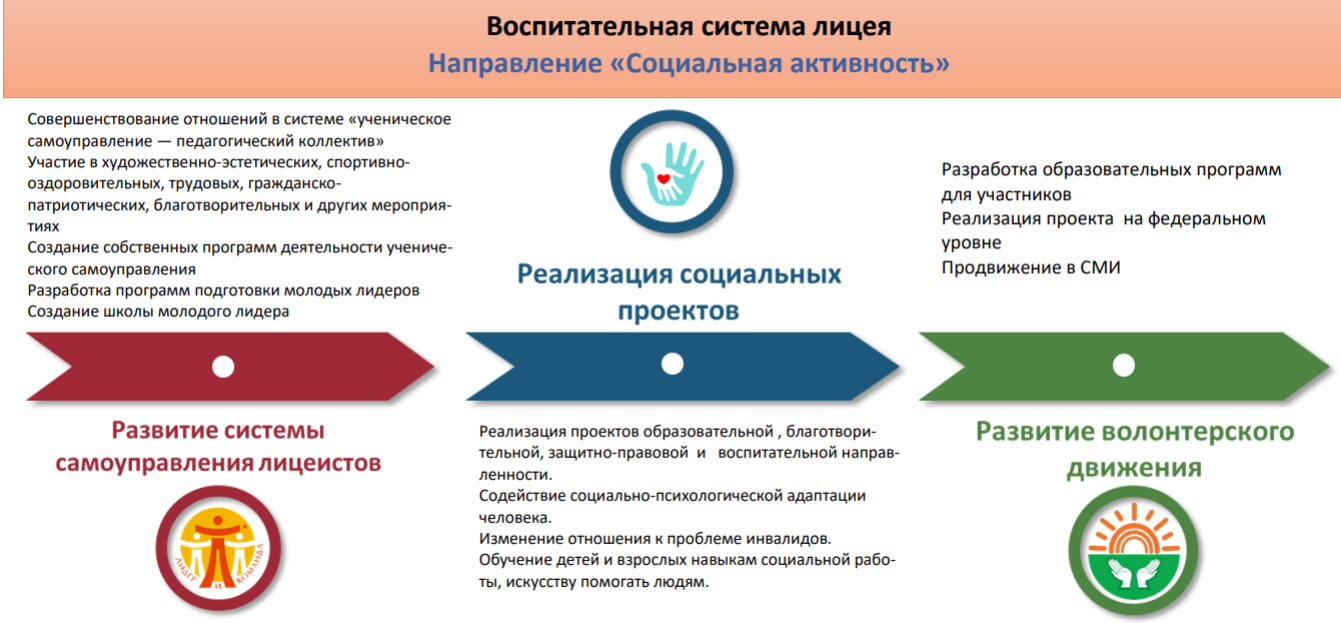 Воспитательная система Лицея
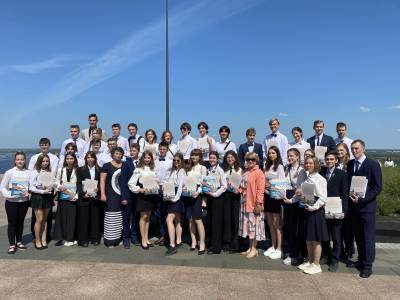 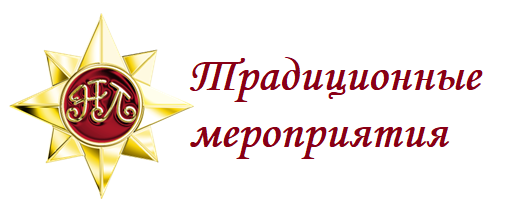 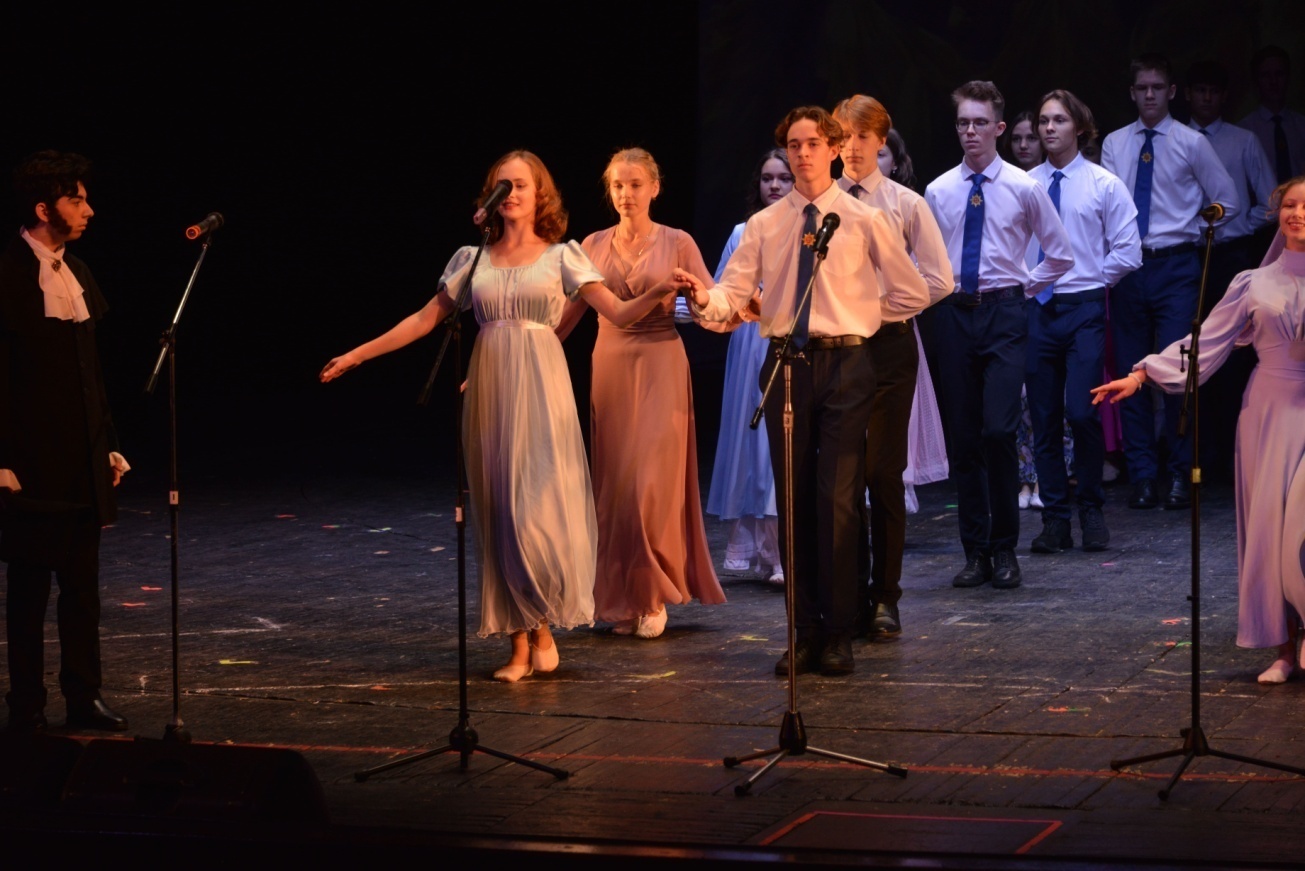 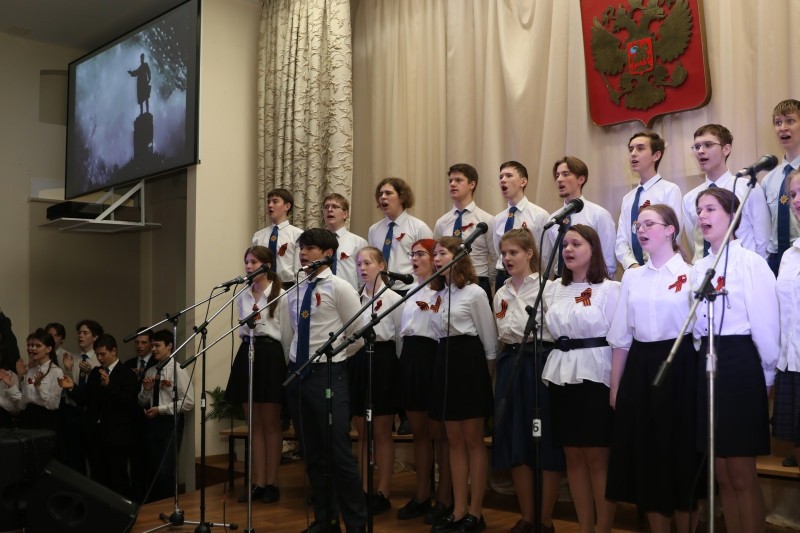 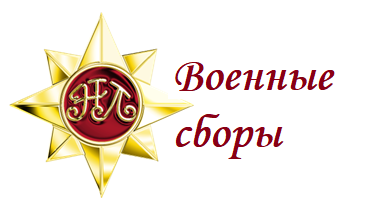 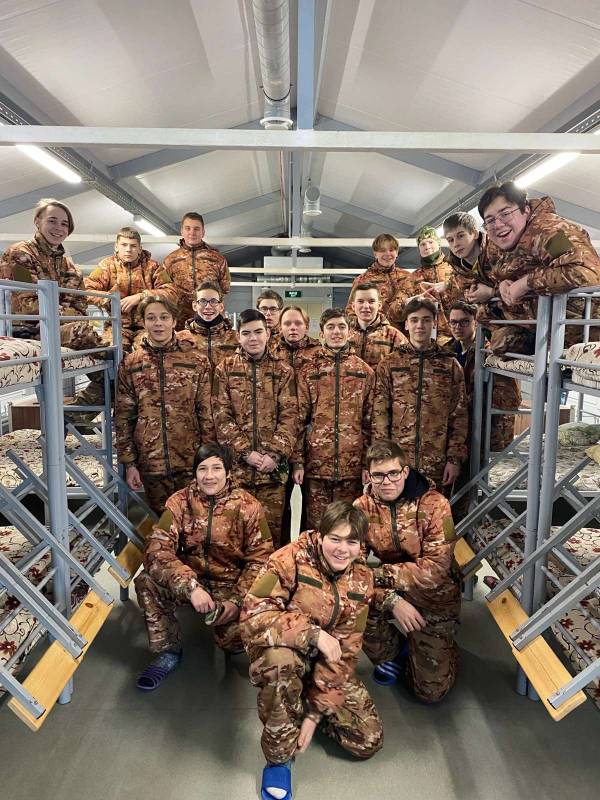 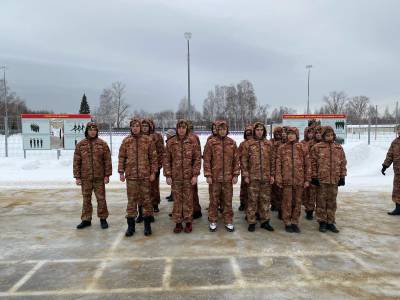 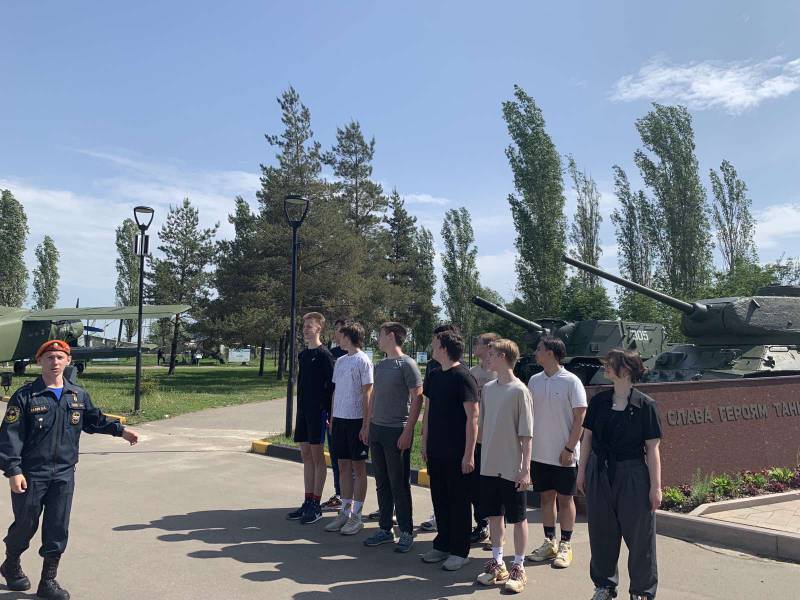 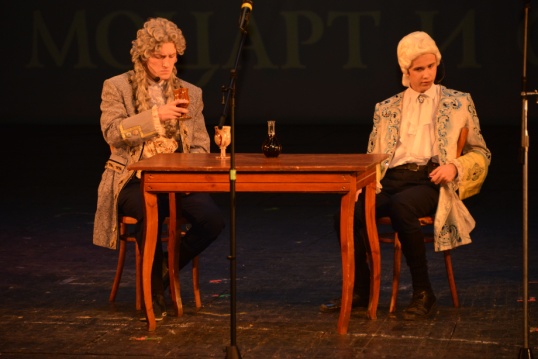 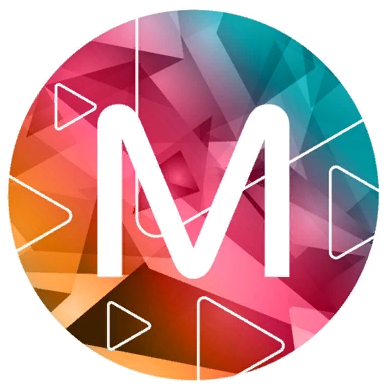 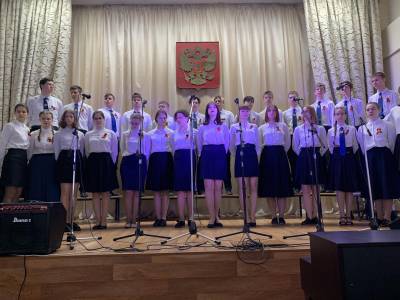 Театральный кружок
Медиацентр
Театр Песни
Воспитательная среда Лицея
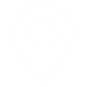 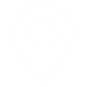 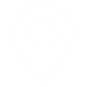 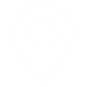 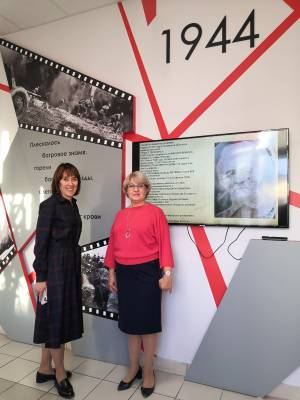 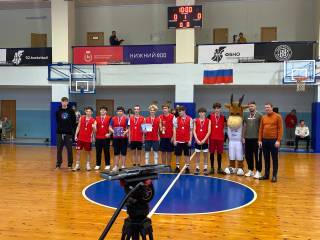 Проекционное черчение
Радиоэлектроника
Спортивный клуб
Музей
Медиацентр
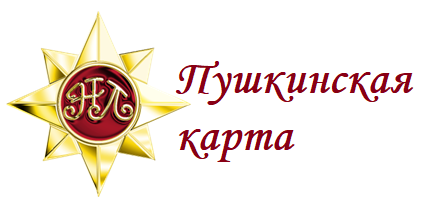 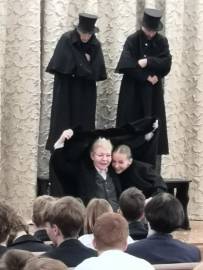 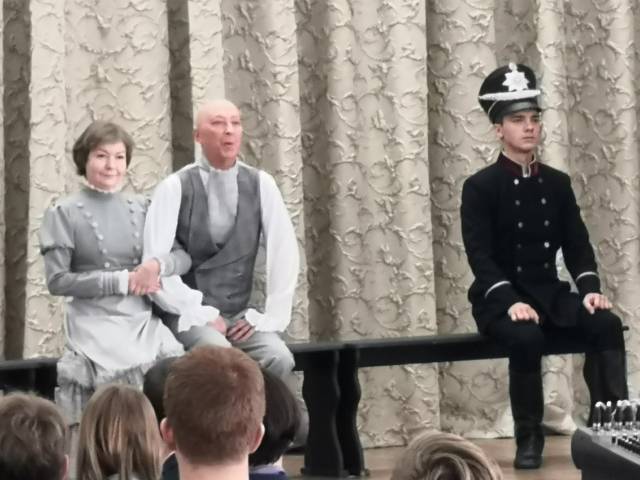 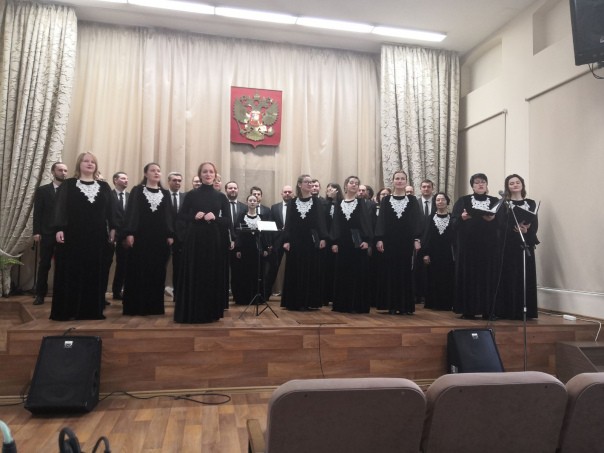 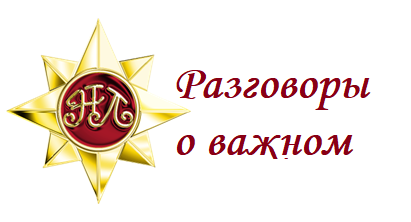 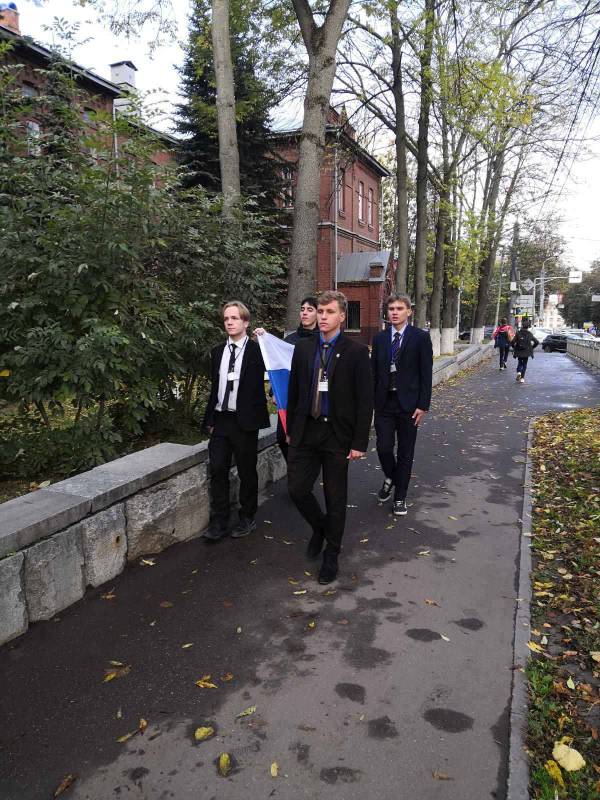 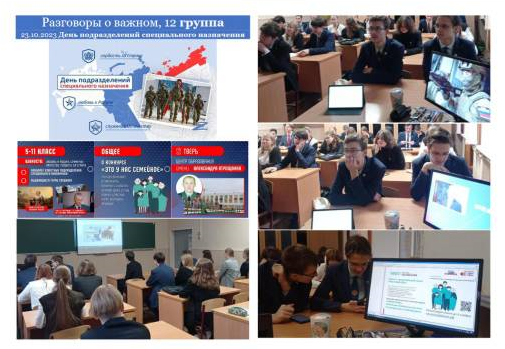 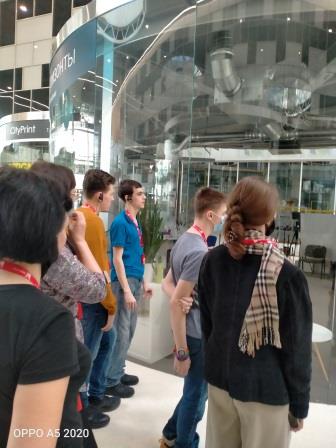 Итоги интеллектуальных и творческих конкурсов
Количество участников - 205
Смотров и конкурсов – 86
Дипломантов - 116
Муниципальный уровень:      41 дипломант
Городской уровень:                35 дипломантов
Региональный уровень:         14 дипломантов
Всероссийский уровень:        12 дипломантов
Межрегиональный уровень: 8 дипломантов
Международный уровень:    6 дипломантов
«Движение Первых»
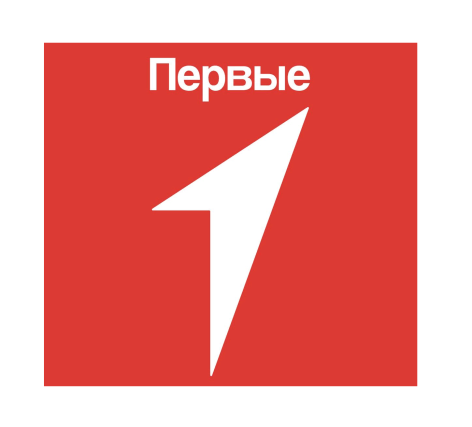 Открытие первичного отделения на базе Лицея 17 января 2023 года
624 участника
Мероприятия:
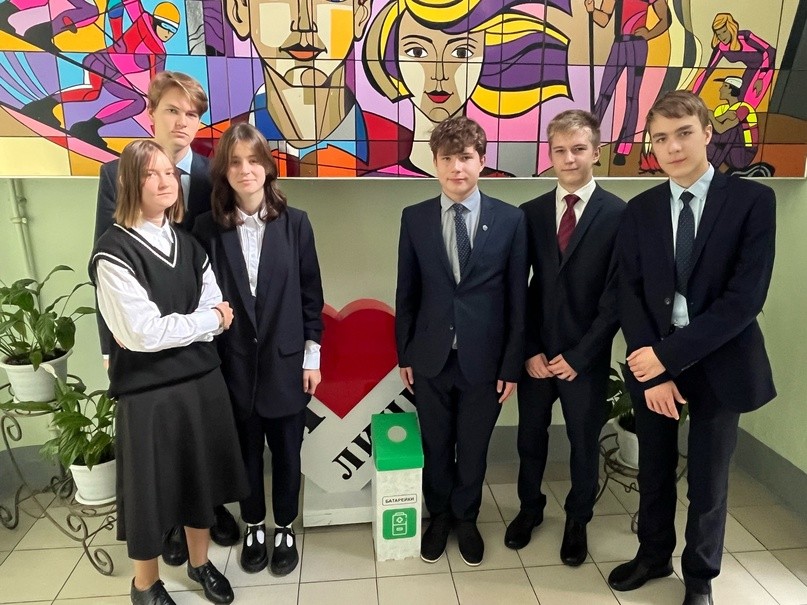 Участие в акциях, посвященных Дням Единых действий Реализация социальных проектов
Участие в волонтерских проектах «Добро не уходит на каникулы»
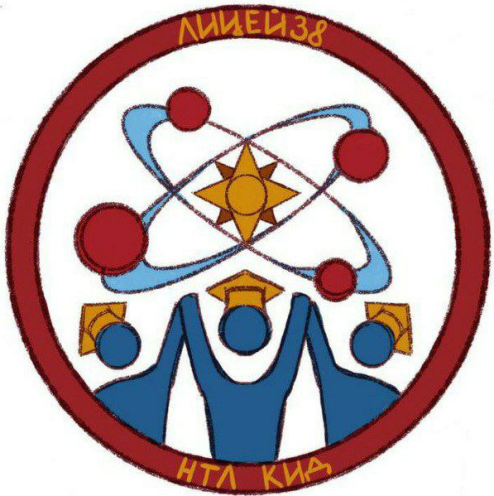 Комитет Инициативной Деятельности
Коллегиальный орган обучающихся с активной жизненной позицией
члены актива – 23 человека
Мероприятия:
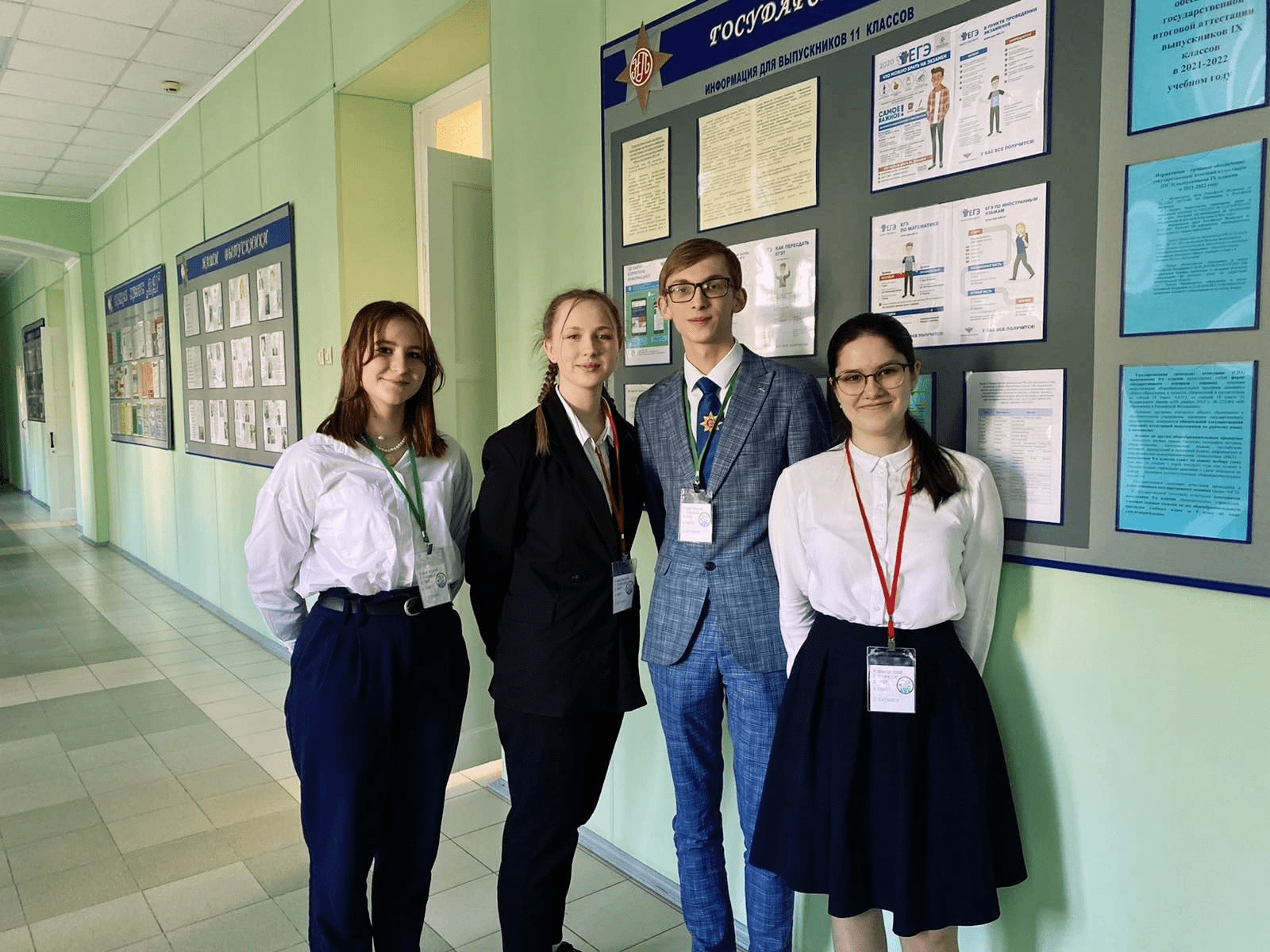 Принимают участие в организации праздников и мероприятий в Лицее
Принимают участие в акциях вместе с волонтерами 
Организуют и проводят мероприятия по инициативе учащихся
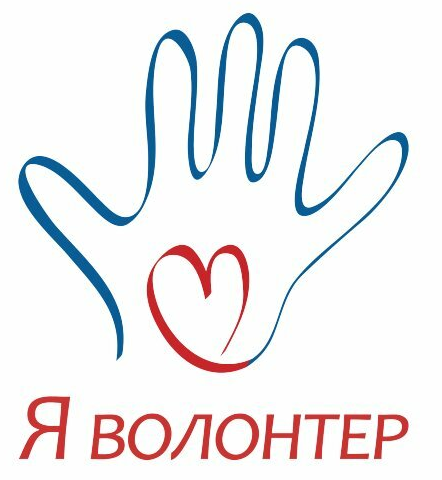 Волонтерское движение
Волонтерская деятельность реализуется с 2017 года
Ежегодная организация и проведение благотворительной акции «Согрей мои ладони»
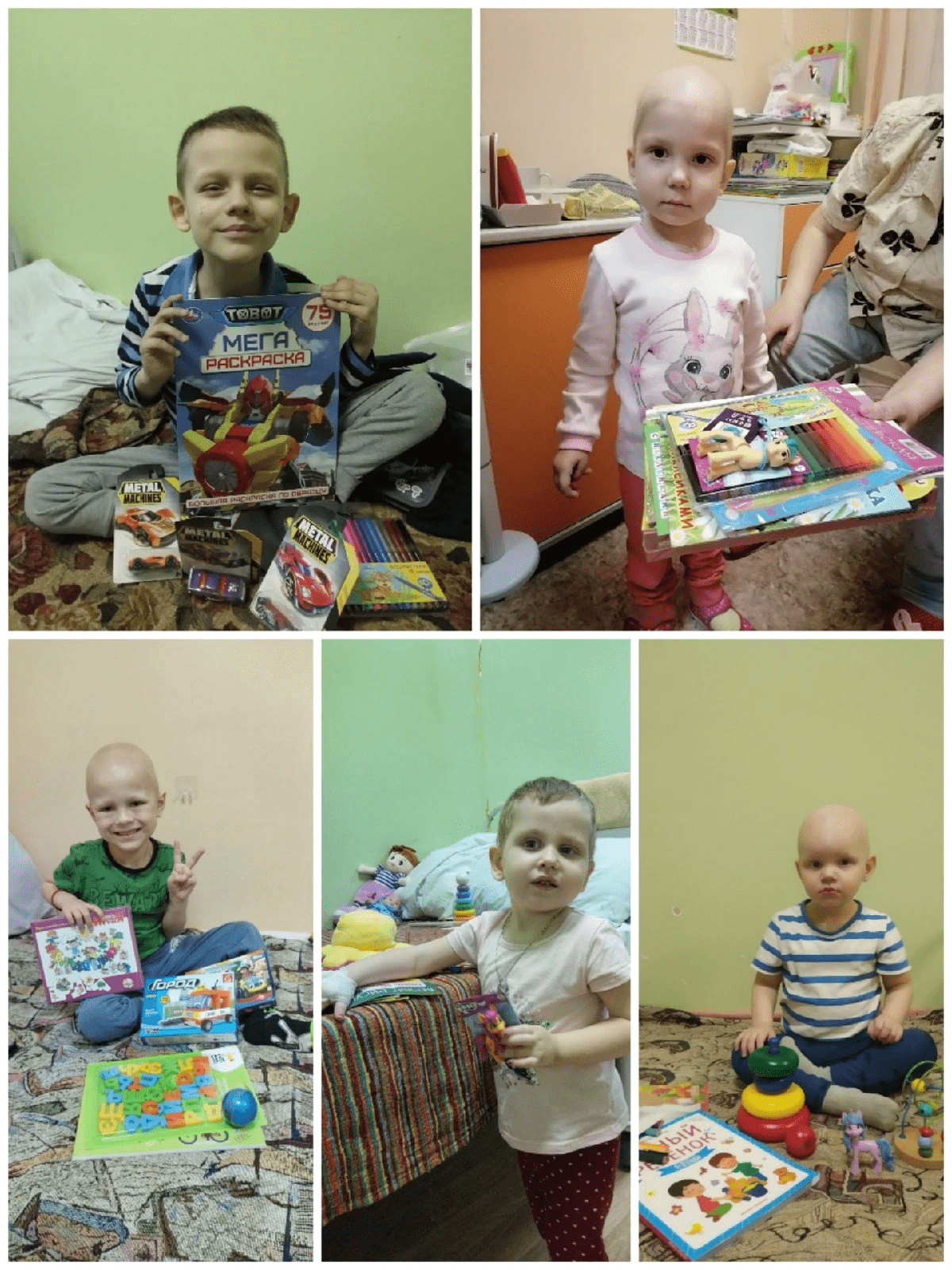 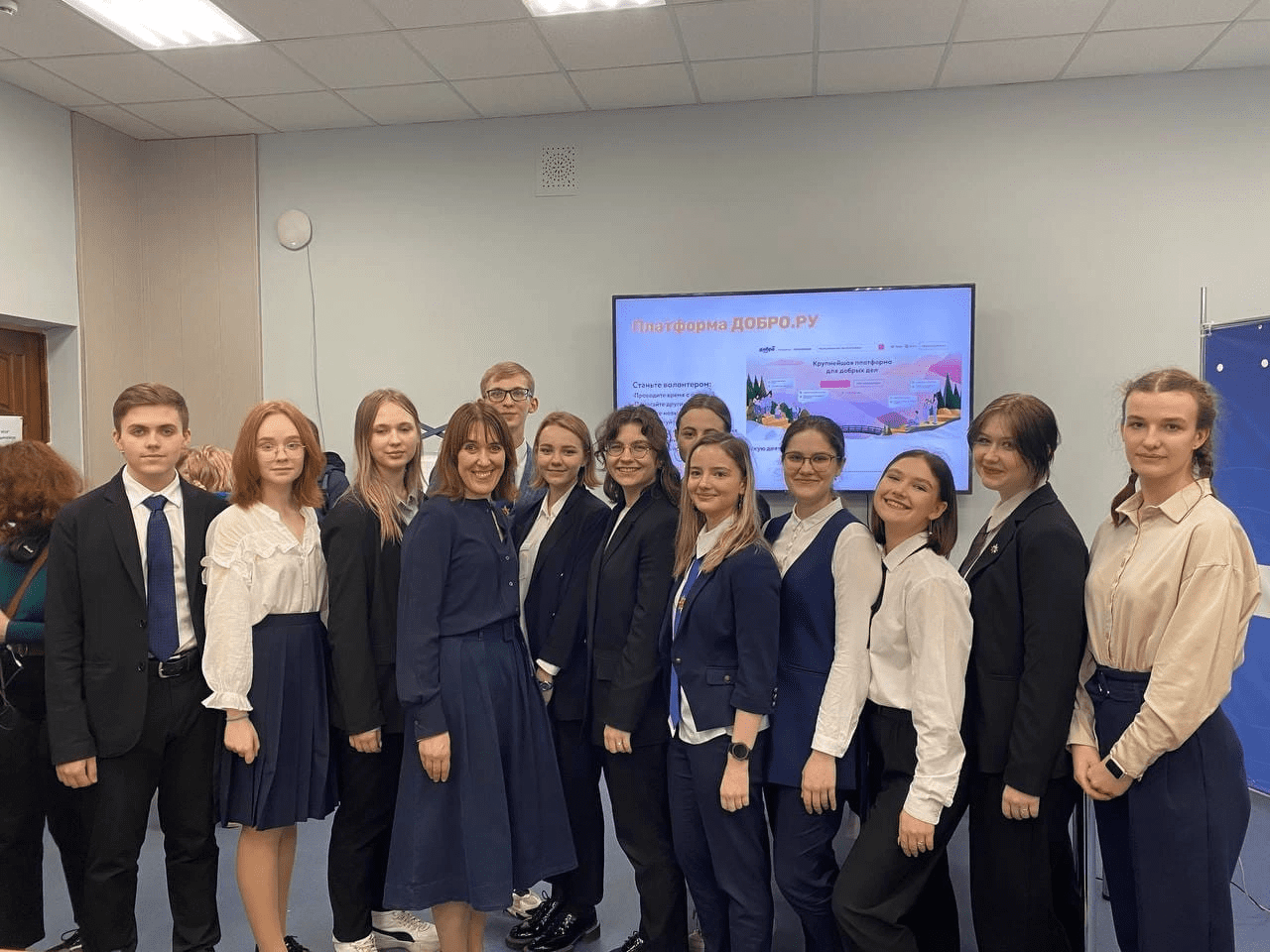 Участие во Всероссийской акции «Сохраним лес»

Участие в «Уроке Волонтерства»
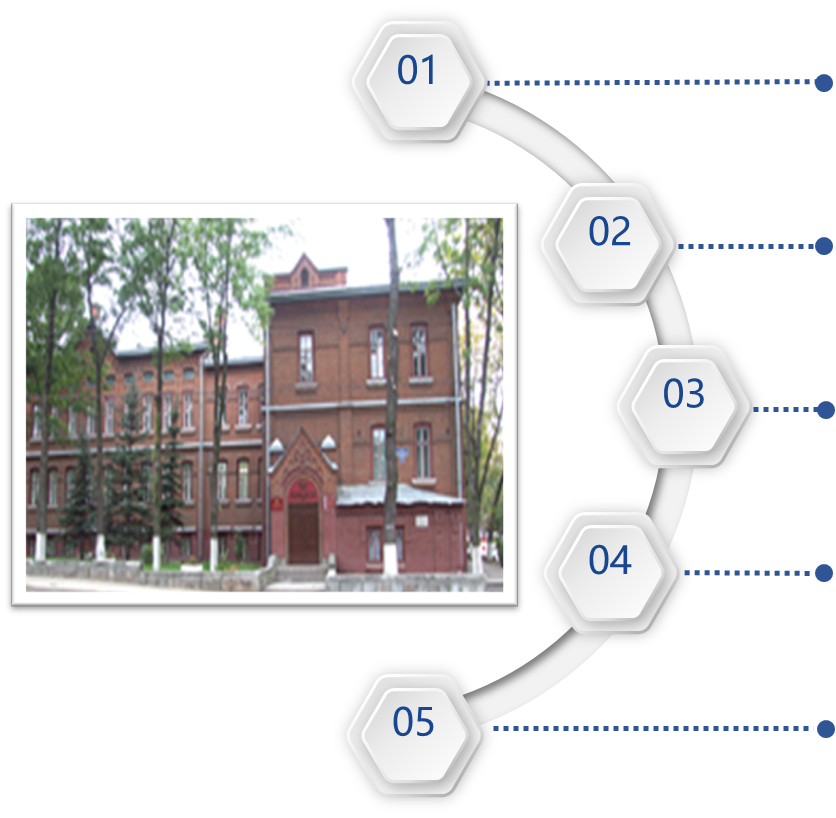 2022 год 
Награжден Почетным штандартом Губернатора Нижегородской области
2021, 2022, 2023 год
Признан лучшей школой Советского района
2023 год - Благодарность Председателя Законодательного Собрания Нижегородской области.
Дважды награжден премией города Нижнего Новгорода, неоднократно признан лучшей школой  г. Нижнего Новгорода (2006, 2015 гг.)
Двукратный победитель конкурса общеобразовательных учреждений в     рамках ПНП «Образование» (2008, 2016 гг.)
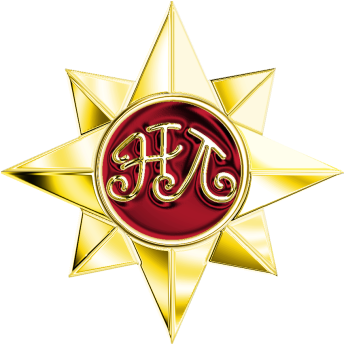 План приема на 2024-2025 учебный год
7 классов
175 человек
9 класс
9
9
10
10
35 человек
Всего планируется комплектование 
8 классов – 200 человек
10 класс
Документы 9 класс
Заявление об участии в индивидуальном отборе
Анкета поступающего
Портфолио (копии документов – смотрите Критерии экспертизы портфолио)
Табель итоговых оценок за 8 класс (предоставляется не позднее 31 мая)
Документы 10 класс
Заявление об участии в индивидуальном отборе
Анкета «Образовательные потребности» (10 класс)
Анкета поступающего
Портфолио (копии документов – смотрите Критерии экспертизы портфолио)
Копия аттестата об основном общем образовании и Приложение к аттестату (копии - предоставляются не позднее 3 июля)
Приём документов
9 класс – с 1  по 30 апреля включительно
10 класс – с 2 мая по 5 июня включительно
Способы подачи документов
Электронная почта  ntl.priem@mail.ru
Лично: приёмная директора лицея – рабочие дни
Вступительные испытания 9 класс
19 мая (воскресенье), 10.00
Контрольная работа – 2 части 
(1 часть математика, 2 часть физика или информатика)
Вступительные испытания 10 класс
07 июня (среда), 10.00
Контрольная работа – 2 части 
(1 часть математика, 2 часть физика или информатика)
Экспертиза Портфолио
Критериальная база экспертизы документов, представленных в портфолио (ознакомьтесь с документом)
Результаты экспертизы портфолио выстраиваются в рейтинговую таблицу
Приёмная комиссия рекомендует к зачислению в лицей обучающихся в соответствии с их порядковым номером в рейтинге
9 класс
11 июня – предварительный рейтинг (информация будет размещена на сайте лицея и информационном стенде)
17 июня и 18 июня Прием апелляций и Работа конфликтной комиссии
21 июня Размещение Итогового рейтинга
10 класс
03 июля – предварительный рейтинг (информация будет размещена на сайте лицея и информационном стенде)
04 июля Прием апелляций и Работа конфликтной комиссии

05 июля (до 16.00)  Размещение Итогового рейтинга
Зачисление в Лицей
1. Лицам, рекомендованным к зачислению, в срок до 21 августа необходимо подойти в Лицей для оформления документов, решения организационных  вопросов  и  получения  уведомления о зачислении в лицей (кабинет № 5, понедельник – пятница с 8.30 до 16.30).

2. Личное дело и аттестат передаются классному руководителю при проведении организационного собрания, которое состоится в период с 25 по 29 августа
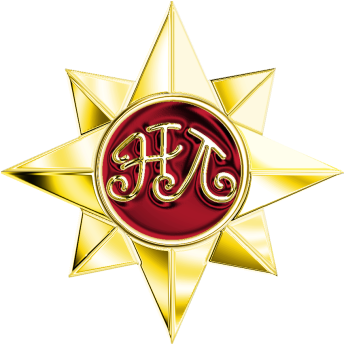 Если у Вас есть вопросы 
по содержанию образования 
и организации образовательной деятельности Лицея, 
порядку приема в Лицей, 
Вы можете направить их нам 
по электронному адресу ntl.priem@mail.ru
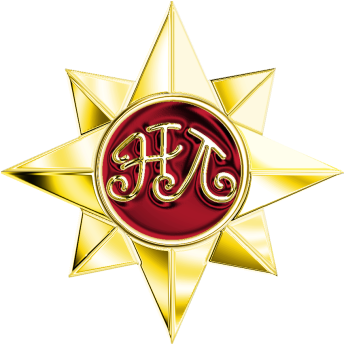 Нижегородский региональный фонд содействия  развитию 
МАОУ Лицея № 38 «НТЛ»
Попечительский совет МАОУ «Лицей № 38»
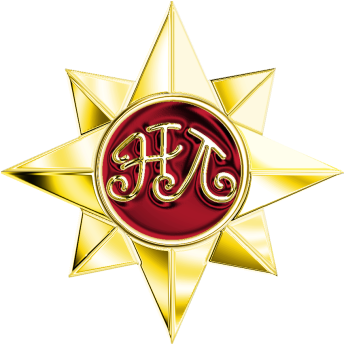 Администрация и педагогический коллектив МАОУ «Лицей № 38» благодарят Вас за внимание к нашему образовательному учреждению.
Рады будем видеть Вас среди обучающихся 
МАОУ «Лицей № 38»
С уважением, директор лицея Ирина Дмитриевна Кучерова
март 2024 года